Проект «В гостях у инструментов симфонического оркестра»
Опыт работы А.Ю. Смирновой, музыкального руководителя 
МБДОУ д/с № 49.
Актуальность
	    Погружение детей в мир классической музыки  – сложный процесс, требующий от ребенка внимания, памяти, развитого мышления, разнообразных знаний. Чтобы сформировать у детей интерес и активизировать желание слушать музыку и наслаждаться ею, педагогу необходимо искать новые пути, более эффективные средства музыкального развития  на основе современных методов  и новых технологий. В связи с этим возникла идея этого проекта, который позволяет через знакомство с инструментами симфонического оркестра  ввести ребёнка в огромный мир мировой музыкальной классики.
Цель:
Воспитание культуры слушания классической  музыки; знакомство детей с основными музыкальными инструментами и терминами, развитие творческих способностей у детей средствами музыки.
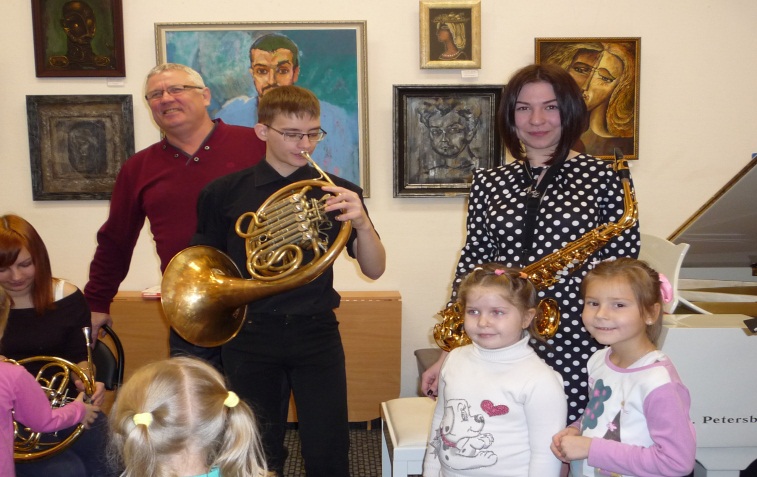 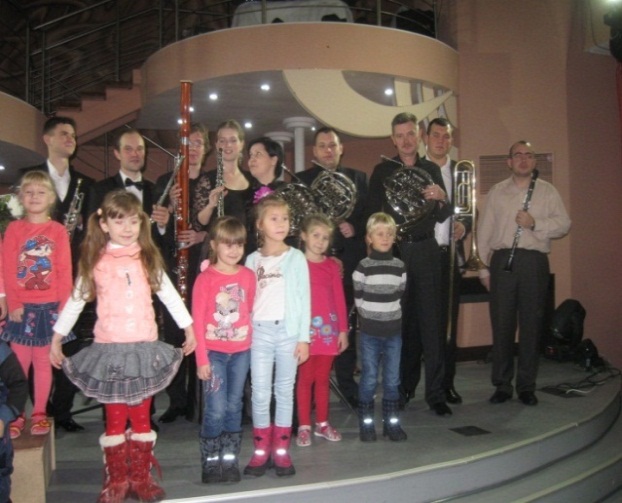 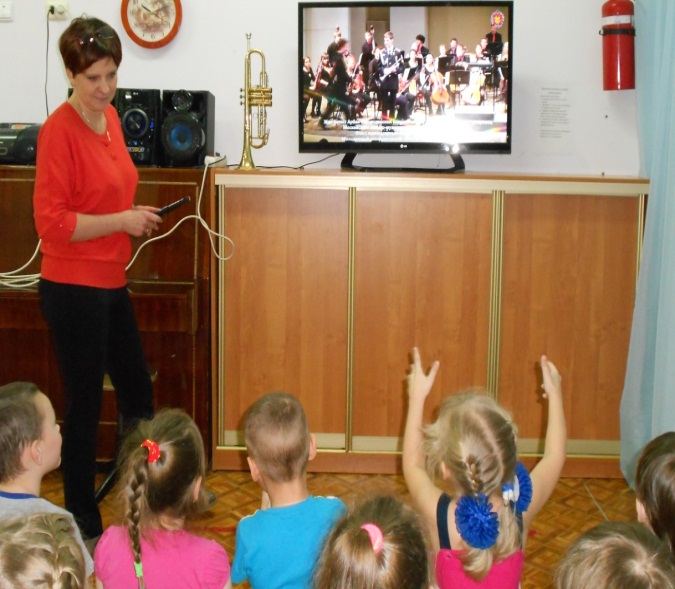 Задачи проекта «В гостях у инструментов симфонического оркестра»
Ввести детей в мир классической музыки через знакомство с инструментами симфонического оркестра. 
Воспитывать эмоциональную отзывчивость на высокохудожественные произведения музыкального искусства;
 Знакомить детей со звучанием инструментов в живом исполнении.
Систематизировать и закрепить знания детей о музыкальных инструментах разных групп (духовые, струнные, ударные), об истории происхождения музыкальных инструментов.
Повышать интерес детей к музыкальной деятельности через организацию поисковой деятельности.
Раскрывать творческий потенциал детей, содействовать проявлению инициативы и самостоятельности дошкольников.
Способствовать совместной работе воспитателей с детьми и их родителями.
Способствовать развитию свободного общения со взрослыми и сверстниками в ходе реализации проекта.
Методы и приёмы
Наглядный метод: показ изображений отдельных инструментов и всего симфонического оркестра, презентаций, видеофильмов со звучанием инструментов и с игрой на музыкальных инструментах, мультфильма «Петя и волк», портретов композиторов, экскурсия в музыкальную школу, рассматривание настоящих музыкальных инструментов.
Словесный метод: беседа об инструментах, рассказы: педагога, учащихся колледжа искусств о происхождении музыкальных инструментов и об их характерных особенностях, о симфоническом оркестре, полилог, диалог.
Игровой метод: музыкально-дидактические, творческие, музыкальные, сюжетно-ролевые, имитационные, подвижные игры.
Практический метод: эксперимент, наблюдение, исследование, решение проблемных ситуаций.
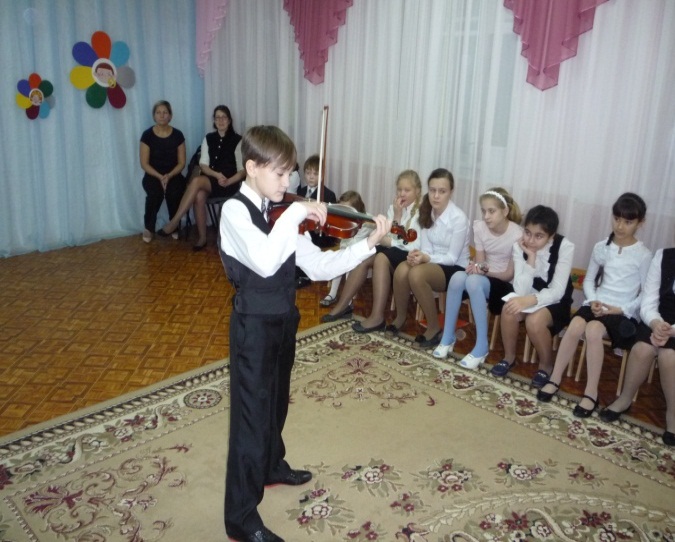 Формы реализации проекта:
интегрированные занятия с использованием всех видов музыкальной деятельности;
слушание музыки в режиме дня «минутки музыки»;
работа с познавательной литературой;
поисковая деятельность совместно с родителями;
продуктивная деятельность (изодеятельность);
музыкальные викторины;
просмотр видеофильмов и презентаций;
посещение концертов;
встречи с учениками музыкальной школы;
экскурсия в музыкальную школу;
выполнение творческих заданий по симфонической сказке С. Прокофьева  «Петя и волк»;
самостоятельная творческая деятельность детей   (игра на музыкальных инструментах);
родительское собрание.
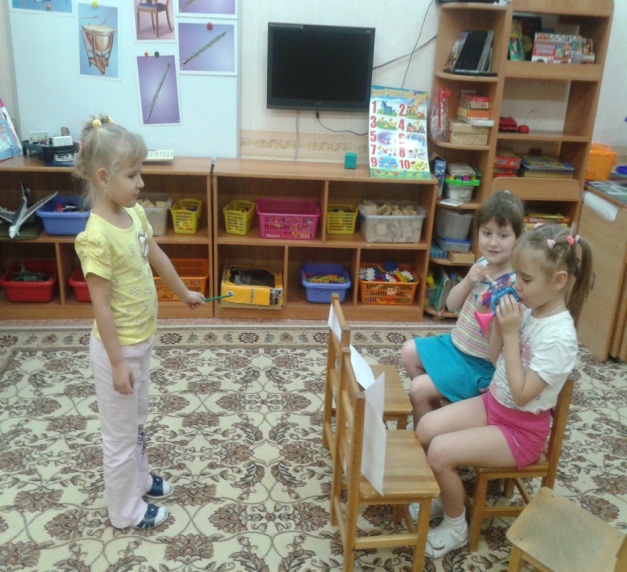 Этапы реализации проекта.
Работа  с педагогами.
Консультация по составу и группам симфонического оркестра (СО);
Подбор иллюстраций и музыкального репертуара для  слушания музыки в группе. 
Выставление в музыкальный уголок иллюстраций с изображением инструментов СО;
Закрепление с детьми знаний о музыкальных инструментах; 
Подготовка к музыкальной викторине; 
Пополнение творческого портфолио по инструментам симфонического оркестра для музыкального уголка в группе.
Подготовка беседы о героях музыкальной сказки С. Прокофьева «Петя и волк». 
Прослушивание музыки в режиме дня. 
Музыкальная минутка – «Беседы о музыкальных инструментах» (струнные) О. Радыновой  Пополнение фонотеки записями со звучанием струнных инструментов.
Выставка детских рисунков «Музыкальная сказка «Петя и волк»
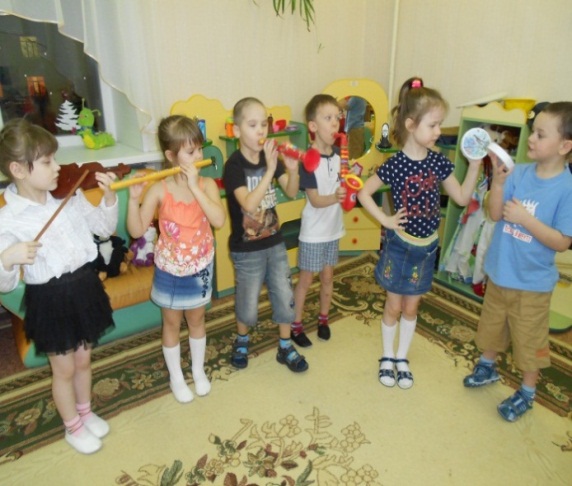 Работа  с детьми.
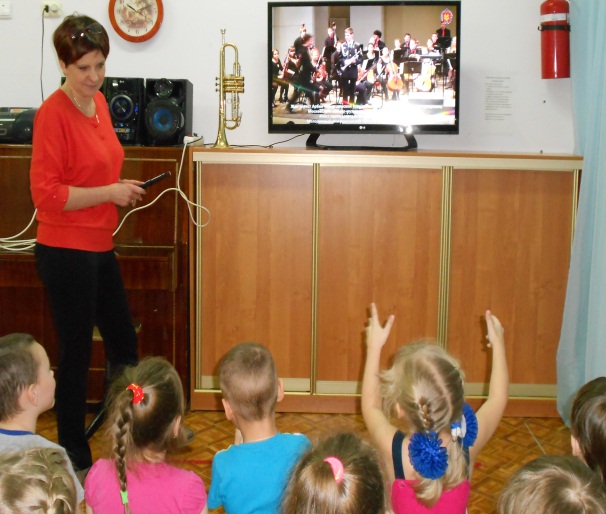 Интегрированные занятия о происхождении музыки,  знакомстве с симфоническим оркестром в целом и его руководителем (дирижёром), о группах инструментов СО.
 Слушание аудио и просмотр видеороликов в режиме дня.
 Просмотр презентации о симфоническом оркестре.
Музыкальные викторины.
Дидактические игры.
«Круглый стол» - обмен впечатлениями детей по результатам работы с познавательными источниками 
Рисование, аппликация, ручной труд по отклику восприятия  музыкальных произведений.                                                                           
Посещение концерт учащихся Мурманского колледжа искусств (Музей города и флота) – «Беседа – концерт знакомство с духовыми инструментами» .       
Знакомство с творчеством С.С. Прокофьева.
Слушание музыкальных тем симфонической сказки «Петя и волк».
Просмотр музыкальной сказки «Петя и волк».
Рассказы детей о своих предпочтениях (героях сказки ) при восприятии музыки (взрослый записывает детские впечатления).
Задание на творчество – инсценирование  сказки «Петя и волк»
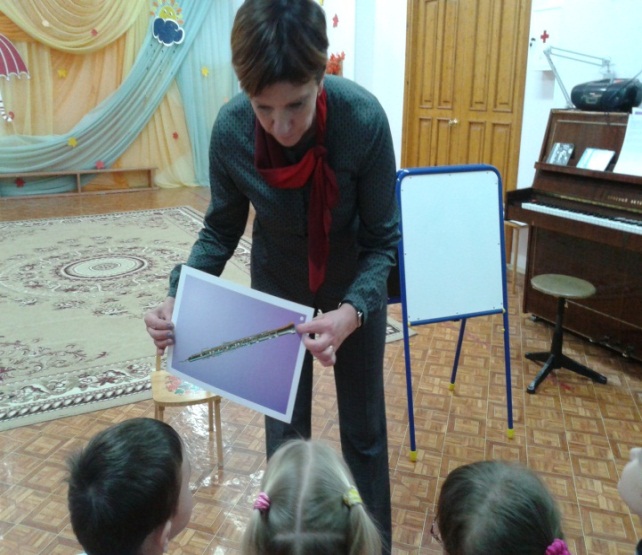 Работа с родителями
Консультации по поиску материала (иллюстраций, видео, музыки, совместно с детьми в интернете)
Работа с познавательной литературой.
Поисковая деятельность детей совместно с родителями (рассказы-сообщения об истории возникновения музыкальных инструментов).
Поиск с детьми стихов и загадок о музыкальных инструментах.
Поиск иллюстраций с изображением   инструментов.
Поиск аудиозаписей со звучанием духовых инструментов СО.
Прослушивание музыкальной симфонической сказки С.Прокофьева «Петя и волк» дома, совместное посещение концерта оркестра «Баренц - Камерата».
Привлечь родителей к изготовлению инструментов СО для выставки, изготовлению дидактических игр.
Поисковая деятельность детей совместно с родителями для творческого портфолио.
Поиск аудиозаписей со звучанием инструментов СО.
Создание презентаций совместно с детьми.
Изготовление коллажа
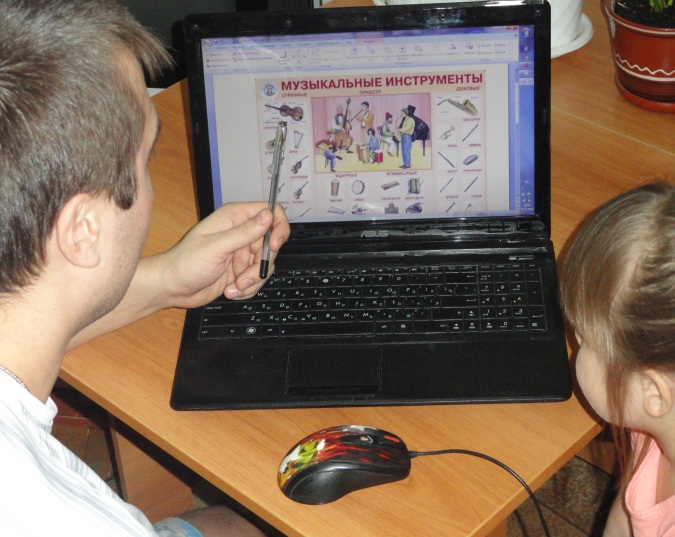 Этапы реализации проекта.
Продукты деятельности
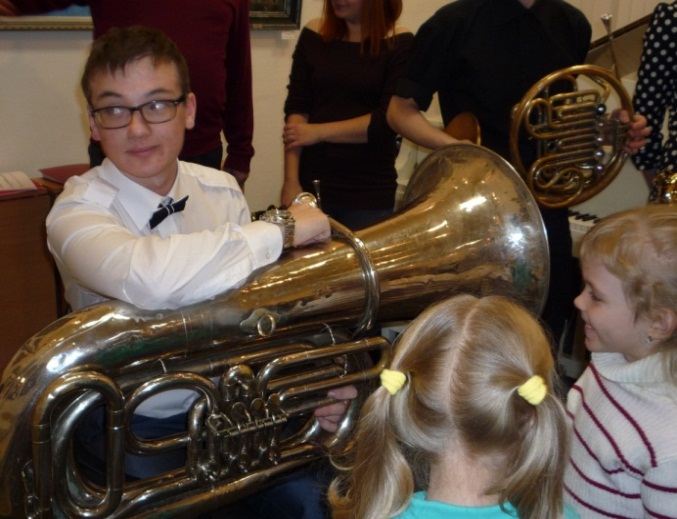 Дети получили знания о особенностях музыкальных инструментов (их строении, звукоизвлечении, тембровой окраски).  
Изготовлено творческое портфолио «Инструменты симфонического оркестра».
Оформление выставок совместного творчества.
Подборка CD c записями симфонического оркестра и  отдельных музыкальных инструментов.
Видеотека: «Знакомство с инструментами СО».
Результаты проекта «В гостях у инструменов симфонического оркестра»
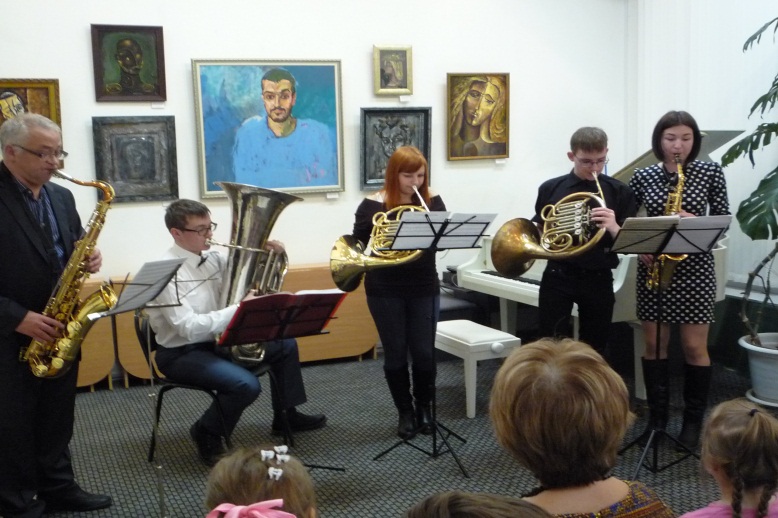 Проявляют интерес к слушанию классической музыки и к музыкальной культуре. 
Получили первичные представления об истории происхождения музыкальных инструментов, различают на слух и дают название музыкальным инструментам, самостоятельно их классифицируют.
Получают удовольствие от совместной деятельности со взрослым, стремятся к такой деятельности. 
Проект позволил реализоваться каждому ребенку в зависимости от их возможностей и способностей.
Значительно  улучшилось произвольное  внимание, умение сосредотачиваться, улавливать детали исполнения.
Пополнился  активный словарь детей новыми терминами.
Повысилась общая музыкальная культура  родителей, они  слушают произведения классической музыки дома, привлекают к слушанию детей. 
Повысился интерес родителей к делам детей, их активность в жизни группы. 
Повысилась музыкальная компетентность педагогов.
Литература:
«Детство» Т. И. Бабаева, А. Г. Гогоберидзе, З. А. Михайлова. СПб, «ДЕТСТВО-ПРЕСС», 2011 г.
«Музыкальное воспитание дошкольников» О.П. Радынова, А.И. Катинене, М.Л. Палавандишвили - М.2000 г.
Учебно-методическое пособие к программе «Камертон». Часть II. Э.П Костина Выпуск 2. Игра на детских музыкальных инструментах. – Н. Новгород, 2005 г.
Программа «Музыкальные шедевры» Музыкальные инструменты и игрушки: конспекты занятий и развлечений О. П. Радынова - М., 2000 г
«Рассказы из музыкальной шкатулки» Г. Я. Левашова - Л., 1975 г.
«Вольна о музыке глаголить» Г.Б. Вершинина - М.,1996 г.
«Музыка от А до Я» Э. Финкельштейн – Л., 1991 г.
ГМО музыкальных руководителей
Проект «В гостях у инструментов симфонического оркестра»
Семинар    «Приобщение детей дошкольного возраста к классической музыке»   
опыт работы А.Ю. Смирновой, музыкального руководителя МБДОУ д/с № 12.
Зато г. Североморск 
январь 2015 год